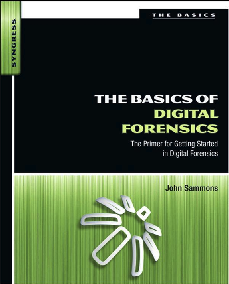 2. Key Technical Concepts
Topics
Basic Computer Operation
Bits & Bytes
File Extensions & File Signatures
How Computers Store Data
RAM: Random Access Memory
Volatility of Data
Topics
The Difference Between Computer Environments
Active, Latent, and Archival Data
Allocated and Unallocated Space
Computer File Systems
Bits & Bytes
Bits & Bytes
A Bit is 0 or 1
8 bits is a byte
00000000 to 11111111
256 possible bytes
Can be written as a number 0 to 255
In Hexadecimal, 00 to FF
Binary Games
ASCII Text
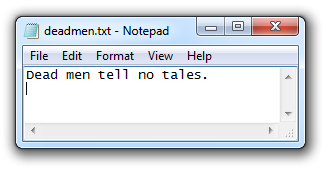 One byte per character
7 bits encode character, one parity bit
94 printable characters
Originally used for English
Adapted to other languages
ASCII file in Hexadecimal
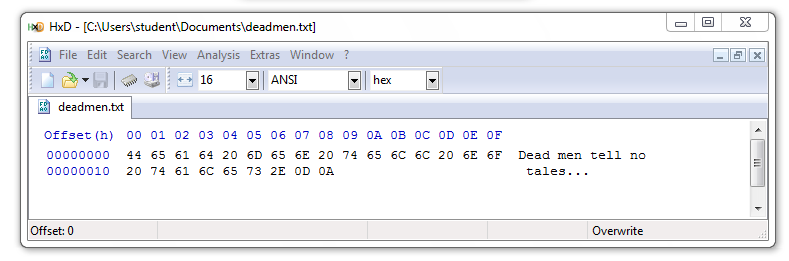 20 hex = 32 decimal = SPACE
0D 0A = 13 10 = CR LF
ASCII
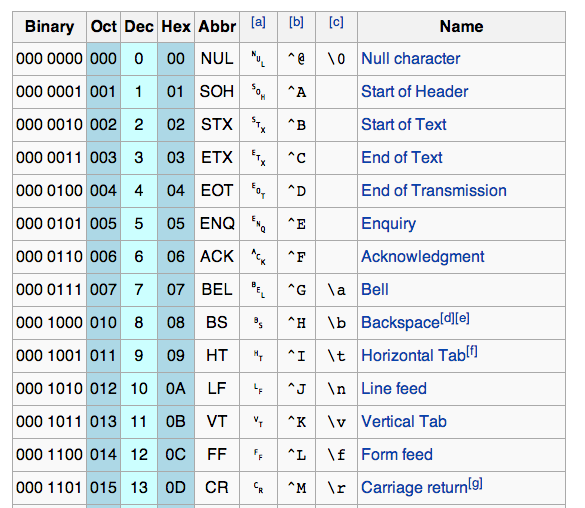 From Wikipedia (Link Ch 2a)
Unicode
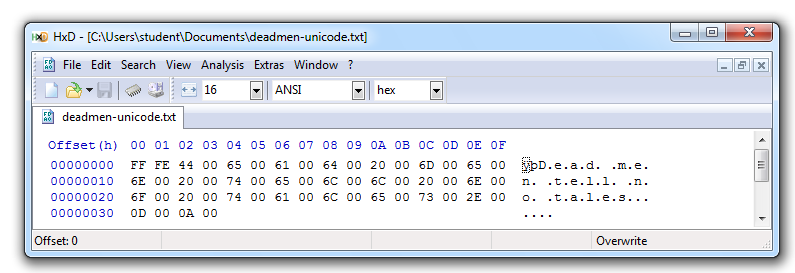 Encodes all "commercially significant" languages
Two bytes per character
FF FE at the start is a Byte Order Mark 
Link Ch 2c
File Headers & File Carving
GIF Image (13x16 pixels)
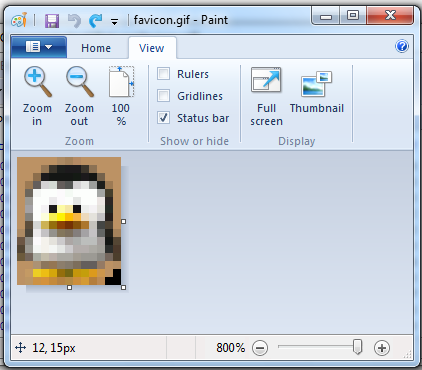 GIF File Header
GIF89a – Version of GIF
0D 00 0A 00 – 13 pixels x 16 pixels
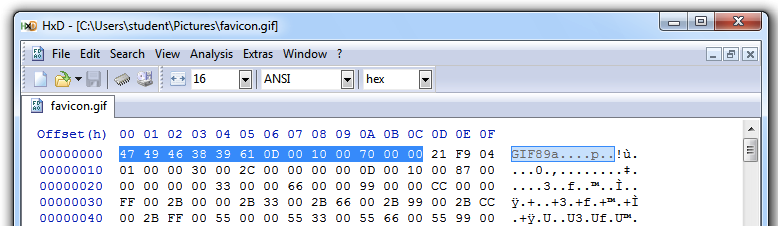 GIF Specification
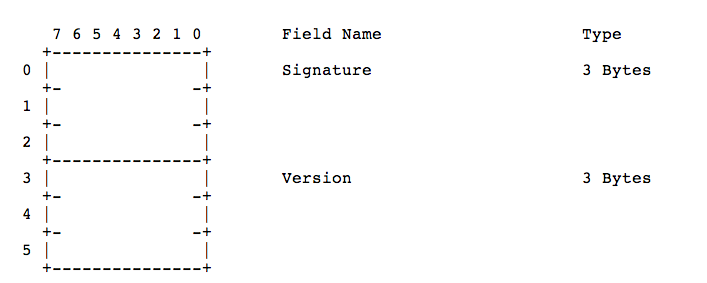 Link Ch 2d
GIF Specification
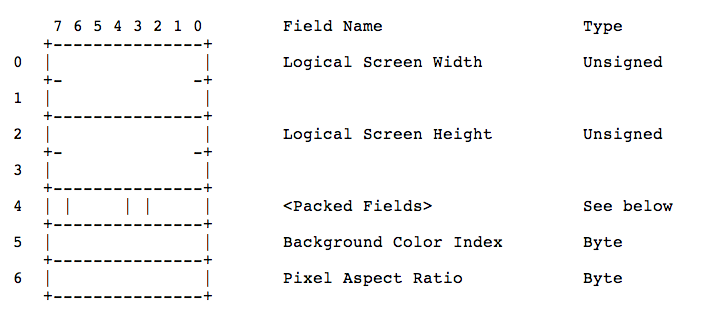 Link Ch 2d
File Carving
Rebuilding files by assembling blobs of data found on a disk
Relies on file headers and footers
Done automatically by all-purpose forensic suites like FTK and EnCase
Many other tools exist to carve files
Project X1: Identifying File Types
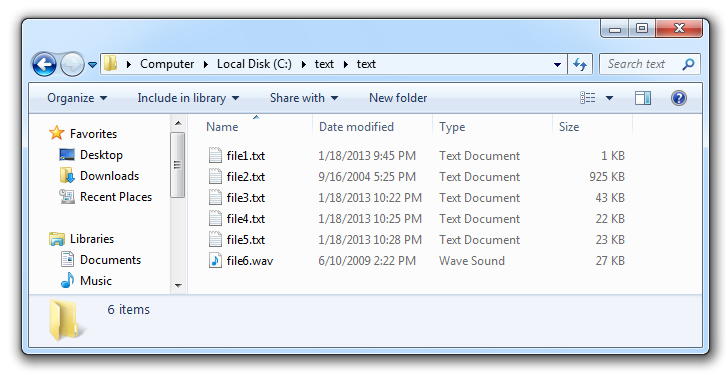 File Extensions & File Signatures
File Extensions
Usually three letters long
Appear at the end of a file name, after a dot
Hidden in Windows by default
Used to specify the file type, icon, and default application
Hide File Extensions
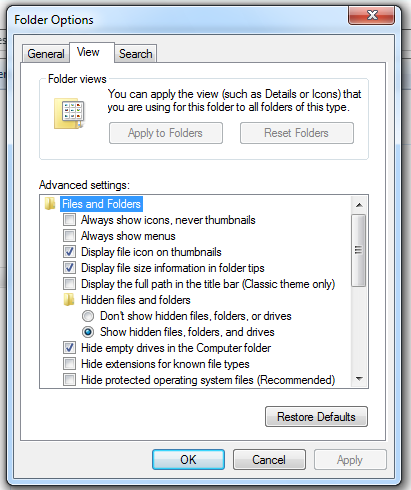 Incorrect File Extension
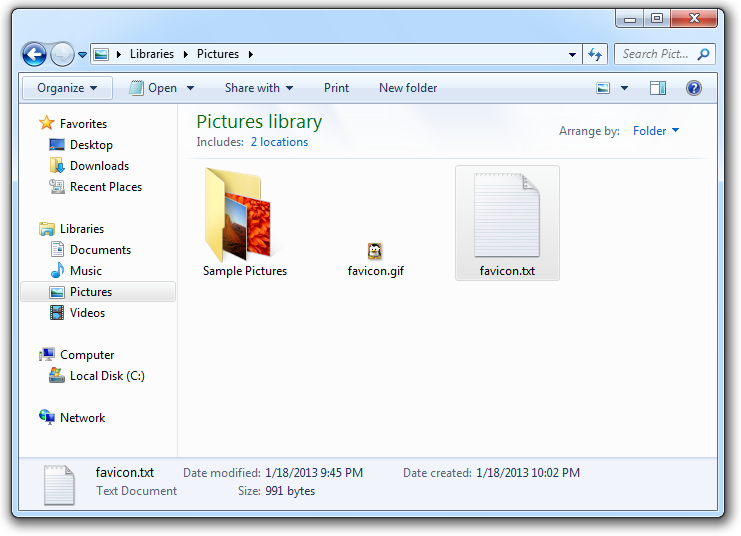 Wrong Default Application
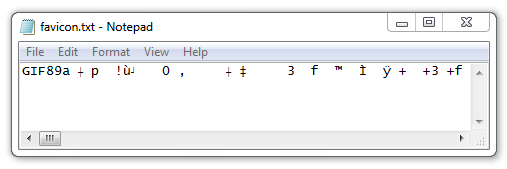 Any stream of bytes can be interpreted as ASCII
Open With…
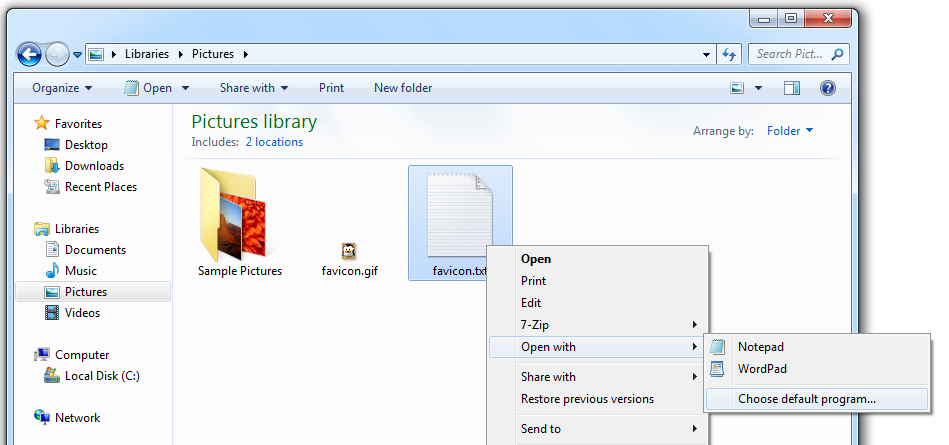 How Computers Store Data
Storage Methods
Electromagnetism
Hard disks and floppy disks
Microscopic Electrical Transistors
SSDs, USB flash drives, SD cards, etc.
Reflecting Light
CDs, DVDs, Blu-ray
They are all nonvolatile – they retain data without power
Magnetic Disks
Platter spins at 7,000 rpm to  15,000 rpm
Spindle is the axis
Read/write head is an electromagnet mounted to an actuator arm
Image from textbook
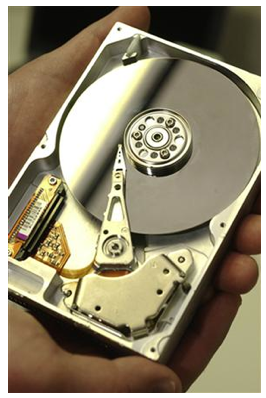 Disk Controller Card
Stores and retrieves data from the platters
Controlled by firmware stored in the Host Protected Area
Image from http://static.ddmcdn.com/gif/ide-controller2.jpg
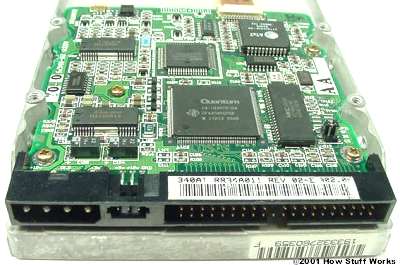 Flash Memory
Made of transistors
Solid State Devices (SSDs)
Faster than hard disks
Use less power
More expensive
Optical Storage
Microscopic pits encode bits
Area between pits are called lands
There is one long spiral track for the whole disk
Data is read with laser light
See Link Ch 2e
Image from http://www.backgroundsy.com/file/large/blu-ray-disc-isolated.jpg
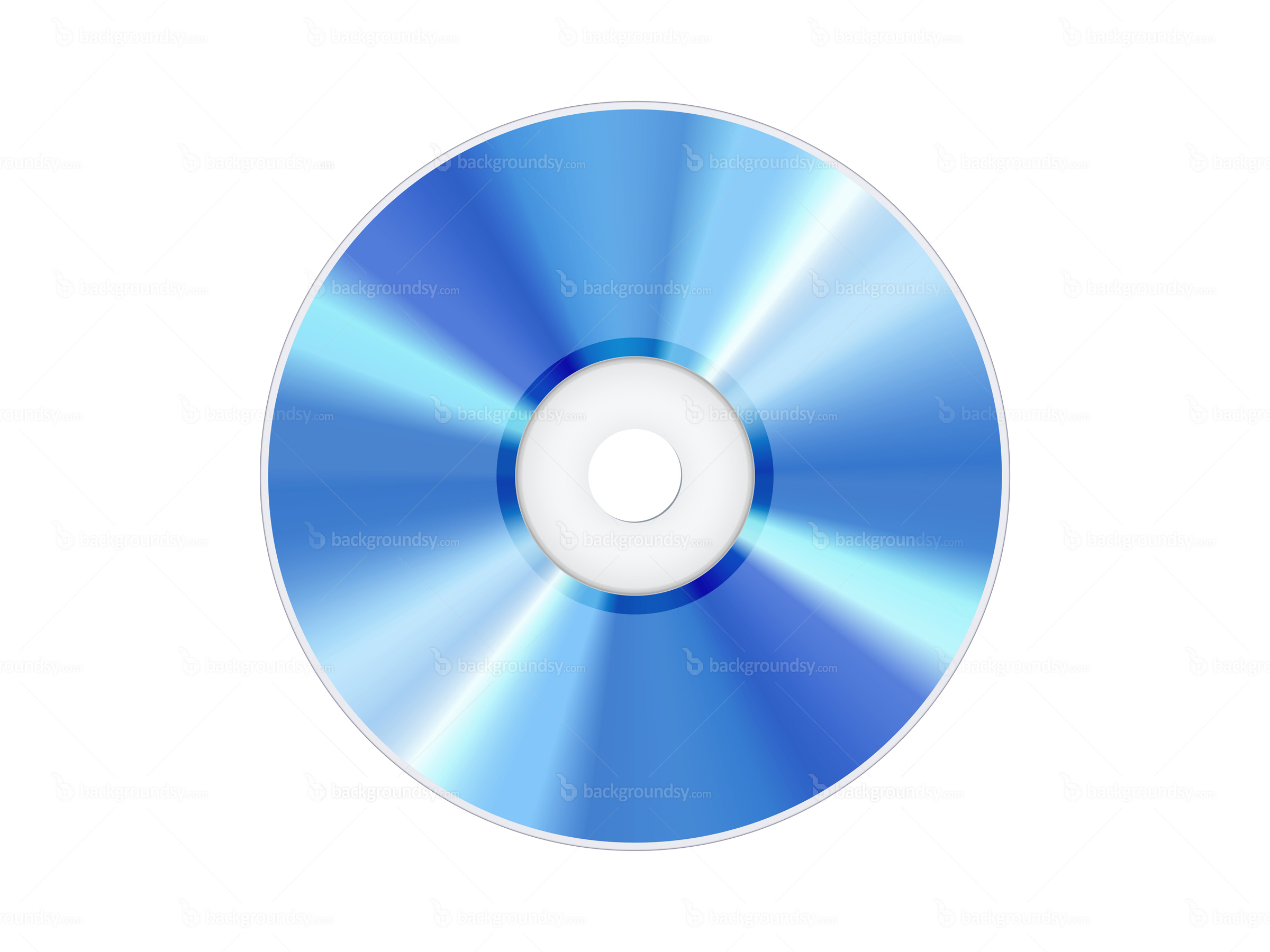 Volatile v. Nonvolatile Memory
Memory is short-term storage
Storage devices (hard disks, SSDs, and optical disks) are nonvolatile—data is retained without power
RAM is main system memory
RAM is volatile—data is lost when power goes off
Volatility of RAM
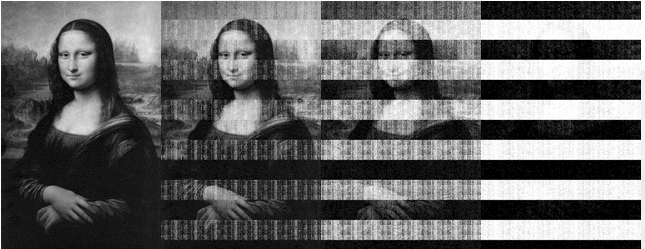 5 min
60 sec
30 sec
5 sec
From Princeton (Link Ch 2f)
RAM Forensics
RAM contains important evidence that is not normally written to the  hard disk
Instant messages
Network connections
Running processes
BUT there are no time-stamps on RAM contents
It can be misleading
Computing Environments
Four Categories
Stand-alone
Networked
Mainframe
Cloud
Stand-Alone
A computer not connected to any other computer
Such as a laptop not connected to Wi-Fi or cellular data
BUT networks are everywhere now, even in BART or on airplanes
Networked
A computer connected to at least one other computer
Evidence might be on servers and network devices as well as the local computer
Almost every computer is networked now
Mainframe
A powerful computer used at a business, or shared by many users
Located in a data center or colocation center
Image from http://danialsharifudin.blogspot.com/2012/08/classification-of-computer.html
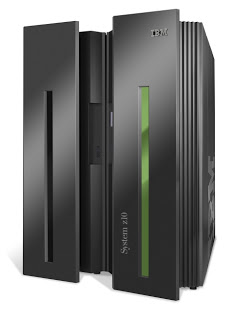 Cloud Computing
Examples of Cloud Computing
Gmail
Facebook
Twitter
Amazon Web Services
CloudFlare
Cloud Services
Infrastructure as a Service (IaaS)
Platform as a Service (PaaS)
Software as a Service (SaaS)
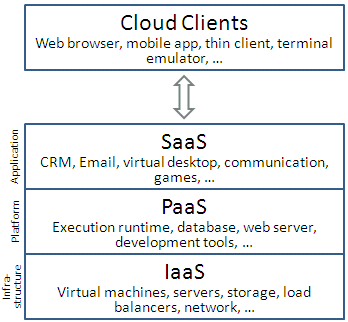 From Wikipedia (Link Ch 2m)
IaaS
The most basic cloud service
Outsources hardware needs
Servers, storage, routers, switches…
Examples
Amazon EC2
Windows Azure Virtual Machines
Google Compute Engine
Rackspace Cloud
Link Ch 2m
PaaS
Provides a computing platform
OS, programming language execution, database, and Web server
Examples
AWS Elastic Beanstalk
Heroku
Google App Engine
Windows Azure Compute
Link Ch 2m
SaaS
Providers install and operate application software in the cloud
Users access the software from cloud clients
Examples
Google Apps
Microsoft Office 365
Link Ch 2m
IaaS
Outsource hardware needs
Servers, storage, routers, switches…
Examples
Amazon EC2
Windows Azure
Google Compute Engine
Link Ch 2m
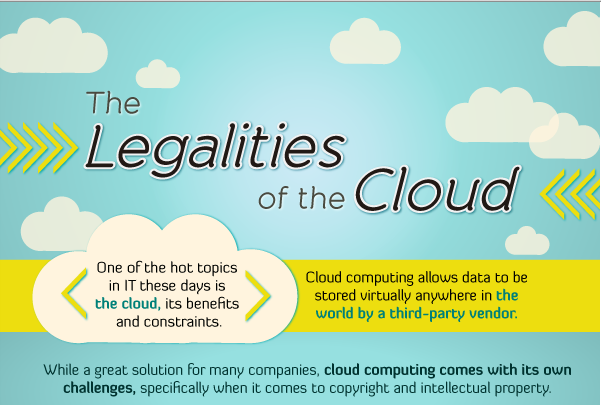 From link Ch 2g
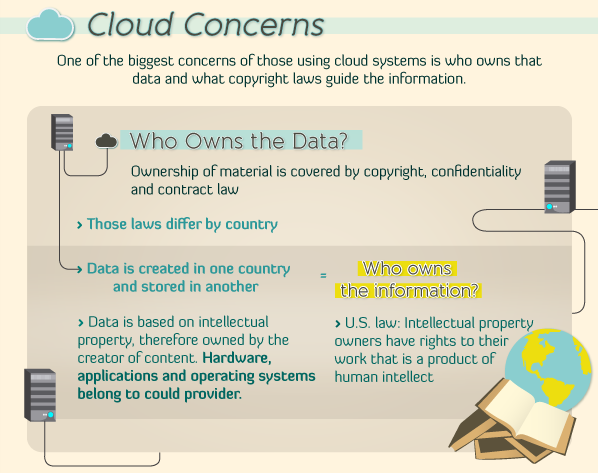 From link Ch 2g
Instagram
Online photo-sharing site
In Dec. 2012, Instagram changed its terms of service
Perpetual rights to all photos
Right to sell photos to advertisers without payment or notice to the user
Instagram lost half its daily users in a month
Links Ch 2h, Ch 2i
AWS Outage
Dec. 24, 2012
Netflix was down, because they rely on AWS (Link Ch 2j)
Amazon has had several other major outages (Link Ch 2k)
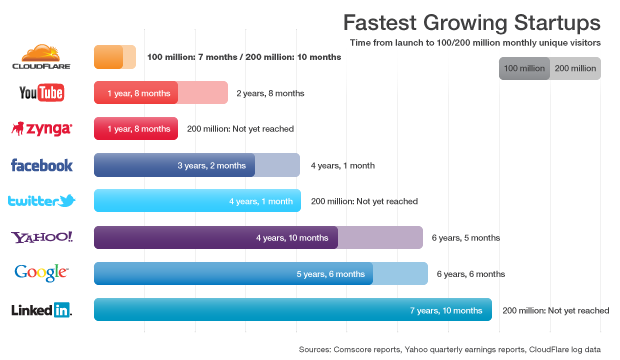 From 2011 (Link Ch 2l)
Cloudflare Growth
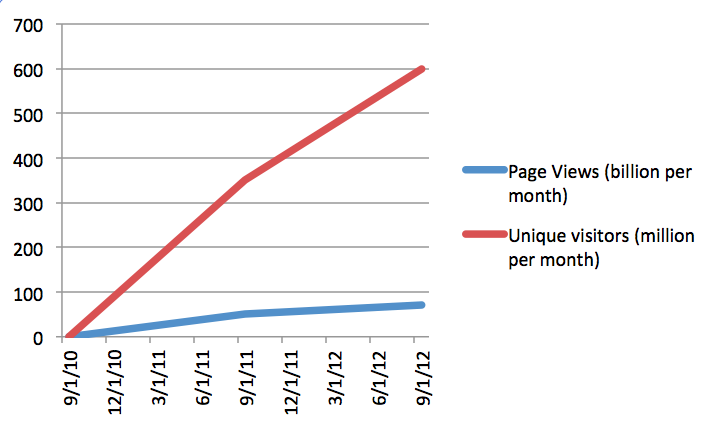